Lungeavdelingen
Hjerte- lunge- og karklinikken
Postsadresse: 
Oslo universitetssykehus
Lungeavdelingen
Postboks 4950 Nydalen,
0424 Oslo
Besøksadresse:
Sognsvannsveien 20, Oslo
Telefon: 23070640
Utgiver:
Lungeavdelingen 
Oslo universitetssykehus, 
Rikshospitalet
Skrevet av: Tone Sjåheim, overlege (2020)
2. utgave
Revidert oktober 2023:
Godkjent av:, overlege/dr.med.: Michael Durheim
PIRFENIDON (Esbriet)
PASIENTINFORMASJON
Lungeavdelingen 
Rikshospitalet
PIRFENIDON (også kalt ESBRIET)
HVA ER PIRFENIDON OG HVORDAN VIRKER DET?

Pirfenidon er godkjent i Norge til behandling av idiopatisk lungefibrose (IPF) hos voksne. Medikamentet har vært brukt i Norge siden 2012 og har antifibrotiske og antiinflammatoriske egenskaper, men virkningsmekanismen er bare delvis kjent. Behandlingen kan ikke kurere sykdommen, men kan bremse fibrosedannelse i lungene og medføre at fall i lungefunksjonen går langsommere.  Behandlingsmålet er å stabilisere sykdommen og du kan ikke forvente at behandlingen gjør deg bedre. Pirfenidon var tidligere markedsført under navnet ‘Esbriet,’ men virkestoffet og effekt er det samme. 
DOSERING AV PIRFENIDON

Pirfenidon tabletter finnes i to ulike styrker (267 mg og 801 mg) og skal tas 3 ganger daglig, alltid i forbindelse med et måltid. Svelges hele med 1 glass vann. Medikamentet skal trappes opp til anbefalt daglig vedlikeholdsdose 801 mg x 3:
Dag 1-7: 1 tabl. a 267 mg tas 3 ganger daglig. Totaldose 801 mg                                                                                  Dag 8 -14: 2 tabl. a 267 mg tas 3 ganger daglig. Totaldose 1601 mg                                                                         Fra dag 15: 3 tabl. a 267 mg tas 3 ganger daglig. Totaldose: 2403 mg                         eller             1 tabl. a 801 mg tas 3 ganger daglig. Totaldose 2403 mg
Dersom du har glemt en dose skal den hoppes over og neste dose tas som planlagt. Du må ikke ta en dobbel dose som erstatning for den glemte. 
Noen pasienter klarer ikke å bruke full anbefalt behandlingsdose (2403 mg daglig) på grunn av bivirkninger og må bruke en noe redusert dose. Fibrosesykepleier på Rikshospitalet vil ha kontakt og veilede deg under opptrappingen.
KONTAKTINFORMASJON Lungeavdelingen OUS, RIKSHOSPITALET:
Telefon fibrosesykepleier; 23 07 07 82
Lege……………………
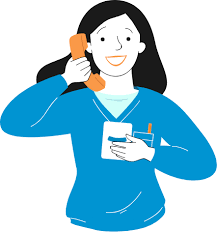 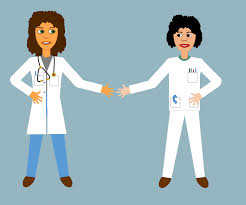 OPPFØLGING
Pasienter som er diagnostisert på Rikshospitalet vil følges opp med telefonkontakt av vår fibrosesykepleier, spesielt under opptrappingsfasen og senere etter behov. Etter 2-4 måneder vil du få en kontroll hos lege på lungepoliklinikken Rikshospitalet hvor det tas lungefunksjonsmålinger, blodprøver og evt. gangtest. Oppfølging kan deretter tas på lokalsykehus hver 3-4 måned. Pasienter som er stabile over lengre tid kan kontrolleres hver 4-6 måned. 

BLODPRØVER
Ca. 4 uker etter oppstart av behandling bør du ta blodprøver hos fastlege for kontroll av leverenzymer. Blodprøver bør deretter tas hver 4. uke de første 6 måneder og senere ved planlagte kontroller. 

RESEPT
Fornyelse av resept gjøres enten av din lokale lungelege eller av lungelege på Rikshospitalet. Fastlegen har ikke denne muligheten. Gi beskjed i god tid før siste tablett er inntatt.
BIVIRKNINGER

Som alle legemidler kan Pirfenidon forårsake bivirkninger, men ikke alle får det.  Noen får såpass plagsomme bivirkninger at de må bruke lengre tid på opptrappingen av medikamentet. Bivirkningene er vanligvis mest uttalt i starten og avtar etter hvert. 

De vanligste bivirkningene                                                                                                                                 Svært vanlige bivirkninger (rammer flere enn 1 av 10 brukere) er sykdomsfølelse (kvalme), tretthet, diare, hudreaksjoner etter eksponering for sol/solarium, fordøyelsesbesvær og urolig mage. Vanlige bivirkninger (rammer 1-10 av 100 brukere) er bl.a. dårlig matlyst, vekttap, svimmelhet, hodepine, søvnvansker, hetetokter, svakhetsfølelse eller manglende energi. For komplett liste over bivirkninger bør du lese pakningsvedlegget som følger med tablettene.
Kontakt lege eller fibrosesykepleier dersom du får plagsomme bivirkninger.  Mange bivirkninger kan håndteres med råd og hjelp fra behandlingsteamet. Ut fra alvorlighetsgrad av bivirkningene vil legen vurdere å justere dosen eller stoppe behandlingen i en periode inntil symptomene har opphørt. Hvis du har en behandlingspause på mer enn 14 påfølgende dager bør du trappe opp behandlingen på samme måte som da du startet behandlingen.  Endring av dose eller pause i behandlingen bør alltid skje i samarbeide med lege eller fibrosesykepleier.

Hudreaksjoner                                                                                                                                                                Du bør unngå direkte sollys og solarium mens du bruker Pirfenidon. Bruk solbeskyttelse (faktor 50) på utsatte områder og dekk deg til med klær/hatt for å redusere eksponeringen for sollys. Tetracyklin-antibiotika (Doxyline) øker følsomhet for sollys og bør unngås. Alvorlige lysfølsomhetsreaksjoner er mindre vanlige, men hvis du får blemmer og/eller tydelig avflassing av huden bør du slutte å ta Pirfenidon og informere fibrosesykepleier eller lege.
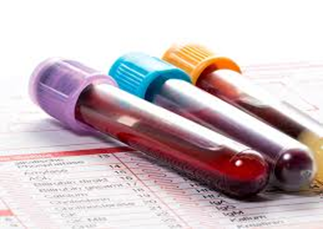 Leverbivirkninger                                                                                                                                                          Forhøyede leverenzymer kan forekomme som en bivirkning av Pirfenidon og du bør jevnlig ta blodprøver for å kontrollere dette. Blodprøver skal tas månedlig i begynnelsen, men etter hvert mindre ofte hvis resultatene har vært normale.

Sure oppstøt?                                                                                                                                                              Sure oppstøt (refluks) er vanlig ved IPF. Dersom du får sure oppstøt bør du informere lege/fibrosesykepleier da dette kan skade lungene og bør behandles med medikamenter.
MEDIKAMENTER SOM BØR UNNGÅS
Enkelte medikamenter kan påvirke effekten av Pirfenidon og bør unngås hvis mulig.                 

Følgende medikamenter øker konsentrasjonen av pirfenidon og derved bivirkninger: ciprofloxacin (en spesifikk antibiotika) og amiodaron (Cordarone).                                                                                        
Følgende medikamenter kan redusere effekten av Pirfenidon: omeprazol (Losec, mot refluksplager) og rifampicin (antibiotika).                                                                                                               
Røyking reduserer også virkningen av Pirfenidon og du bør unngå grapefrukt og grapefruktjuice.
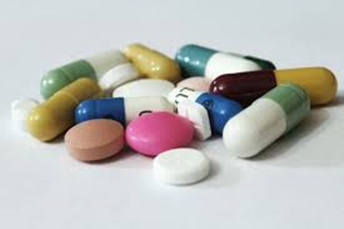